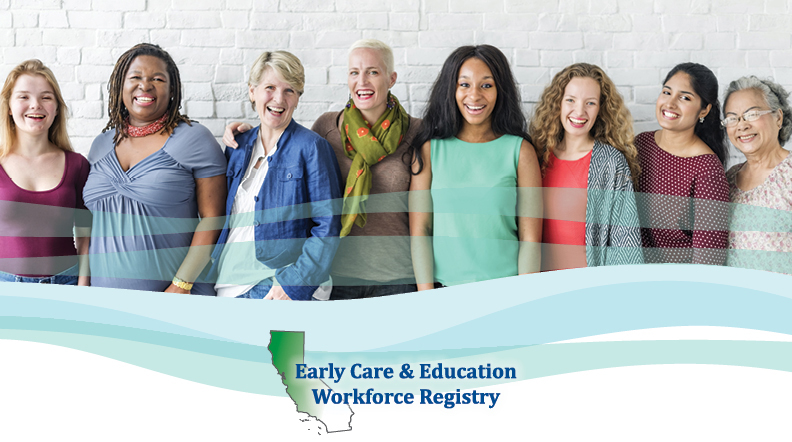 The California Early Care & Education Workforce Registry
Overview for Registry Users
Date
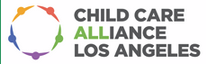 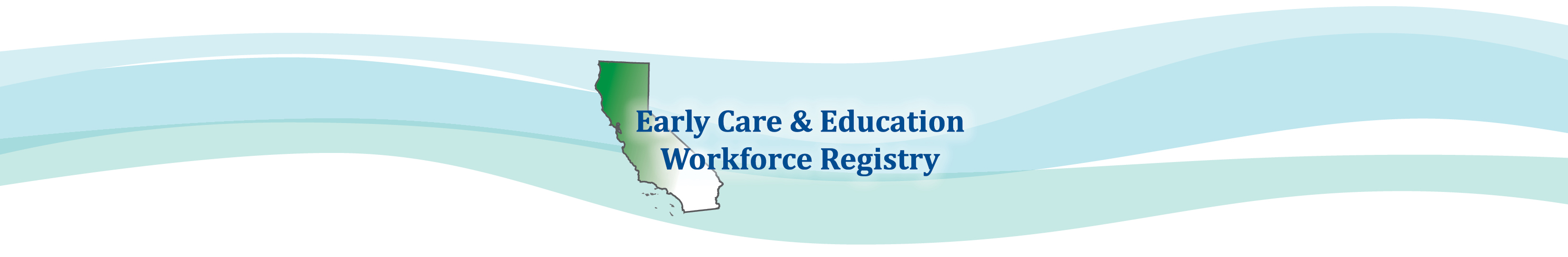 Overview
Presentation
Registry Live Demonstration
Workshop
Enroll in Registry
Login and explore your profile
One-on-one consultations
2
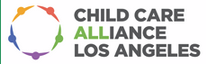 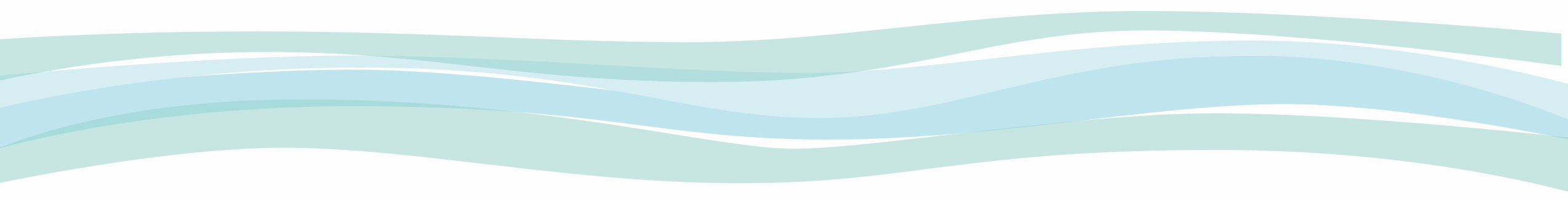 What is the California Early Care & Education Workforce Registry?
Statewide, online database designed for ECE professionals
Track & promote professional development
Secure & confidential
Free
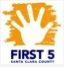 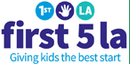 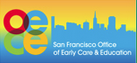 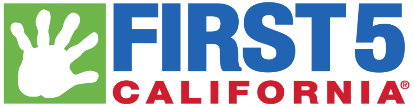 3
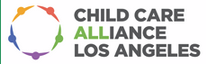 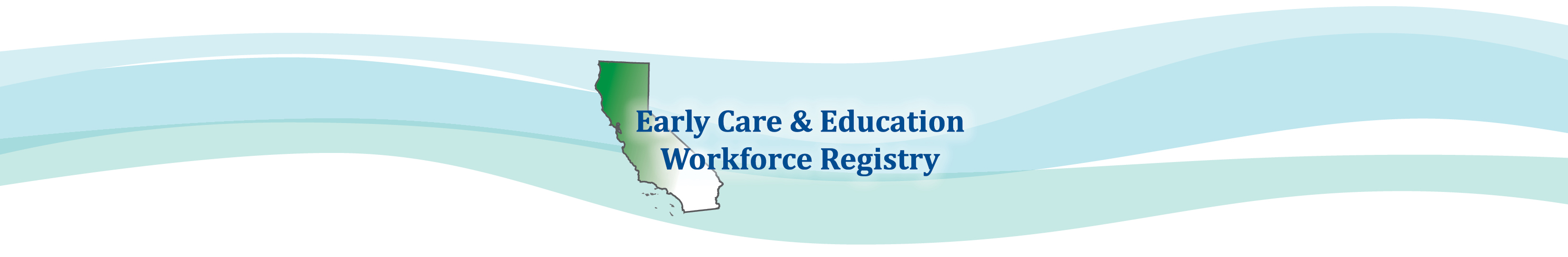 Why should I join the Registry?
Accessible professional development
Instant access to a range of career tools
Easy tracking
Contribute to large-scale change
Information is used to inform policy
Advances our knowledge of gaps in training to better support providers
Data allows us to better advocate for legislation that benefits ECE
4
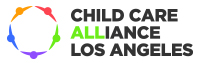 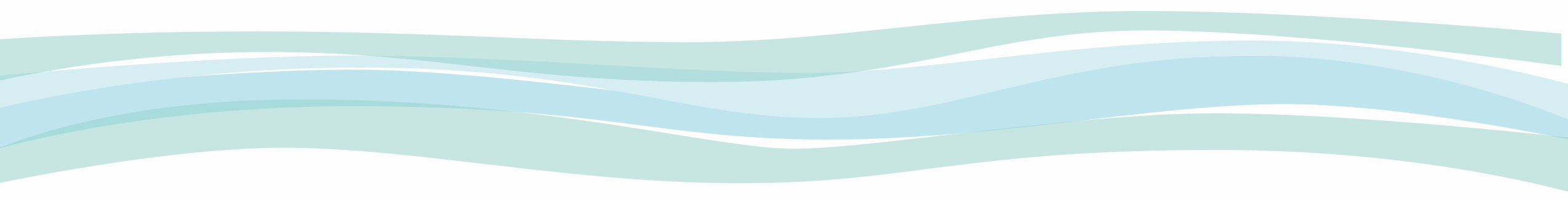 What tools does the Registry offer?
The Registry offers a range of tools to promote professional development: 
Resume Builder
Job Board
Training Calendar
Education & Training Report
5
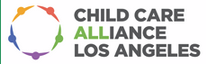 [Speaker Notes: Fiona: ECE and School Age direct services providers have varying qualification requirements from baseline Community Care Licensing through various funding streams.]
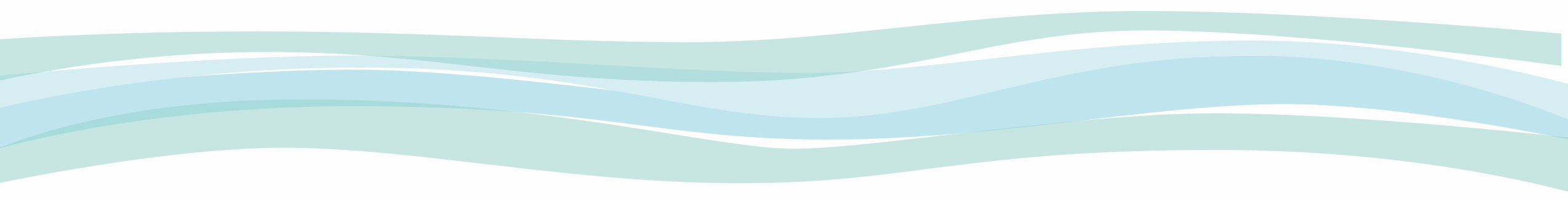 I’m an FCC OwnerHow does the Registry benefit me?
FCC owners can apply for Administrative Access to:
Verify employment
Store and access staff professional documentation
Education & Training Report
Generate reports
Post on Job Board
Enroll staff in trainings
6
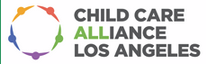 [Speaker Notes: Fiona: ECE and School Age direct services providers have varying qualification requirements from baseline Community Care Licensing through various funding streams.]
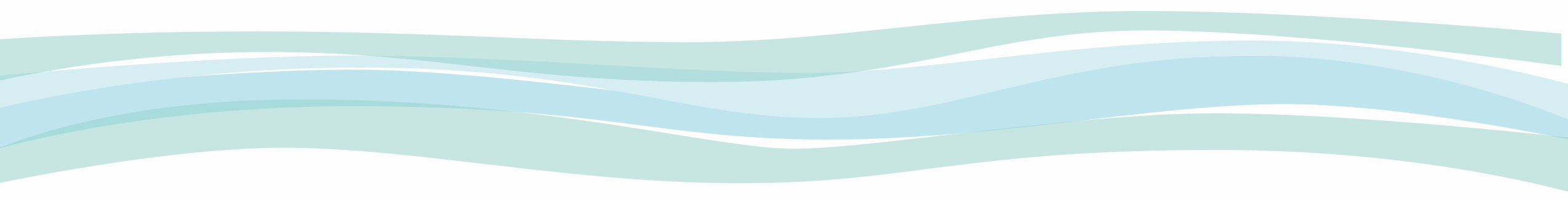 How do I to join?
You need an email address
 Visit www.caregistry.org
 Click on 


 Click the link sent in the verification email
Watch the video “How to”
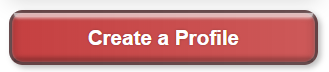 7
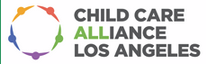 What if I need help with the Registry?
Registry Help:
Email: caregistry@ccala.net
Phone: (888) 922-4453
Chat Monday-Friday 9:00am-5pm

Log on to www.caregistry.org
Video tutorials 
Frequently Asked Questions
User Guide
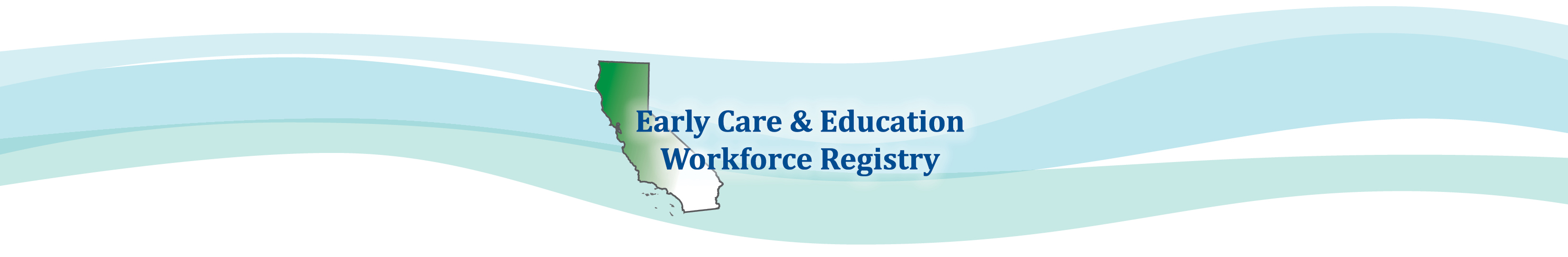 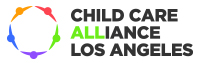 8
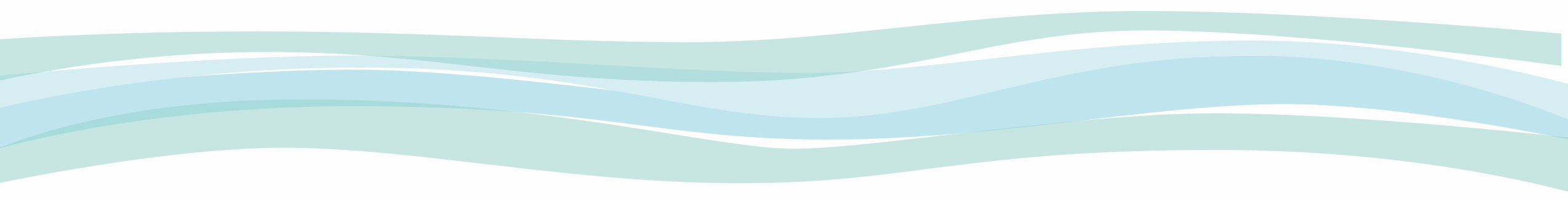 Questions?
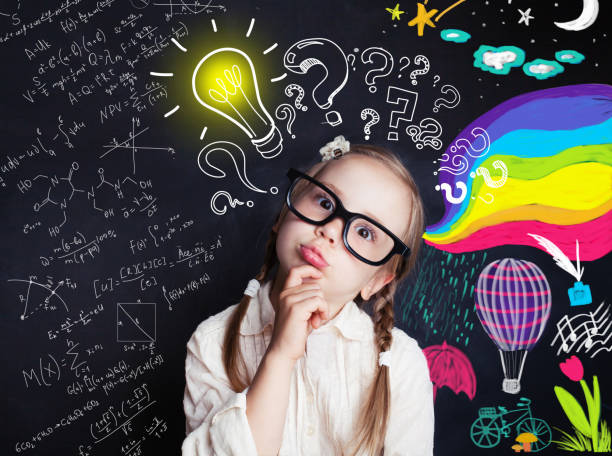 9
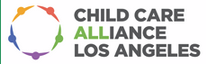 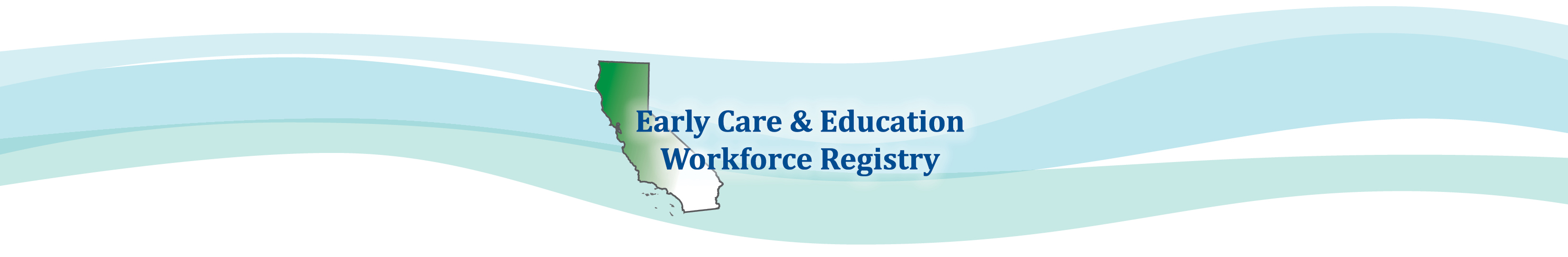 Thank you!
Contact Information:
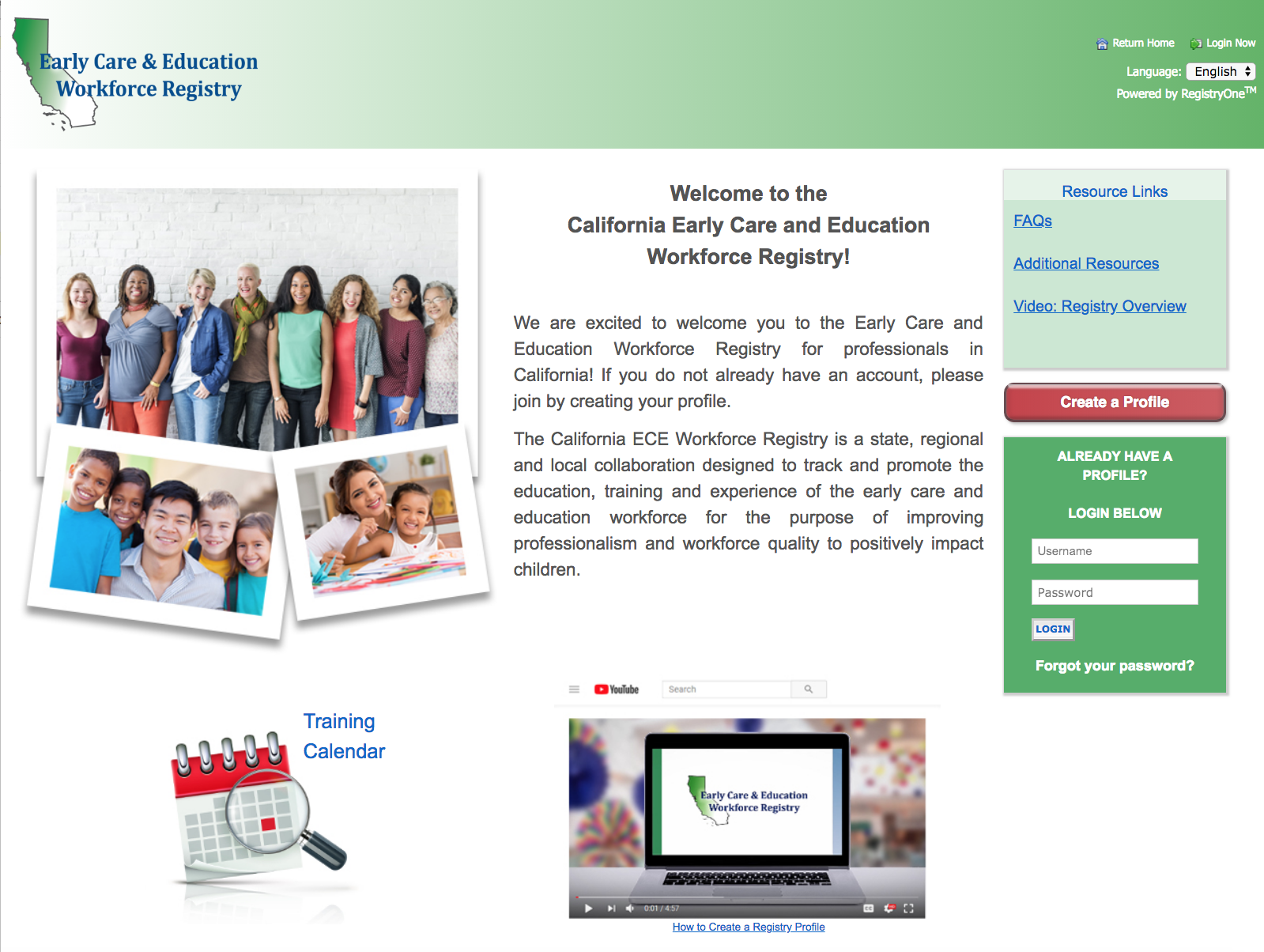 10
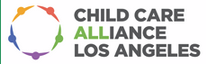